“PUEBLOS Y CIUDADES”Part II
1
LA ACERA
1.
(THE SIDEWALK)
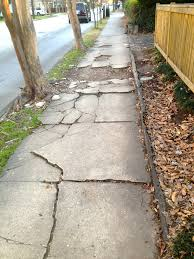 2
2.
EL ACUARIO
(THE ACQUARIUM)
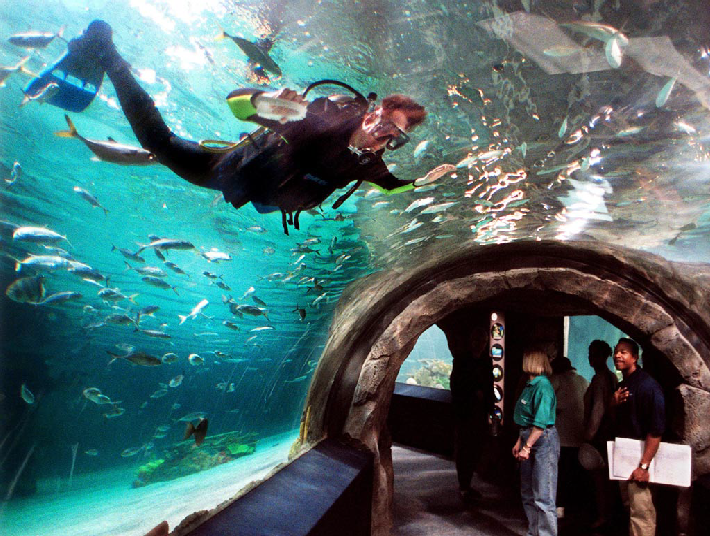 3
LA AUTOPISTA
3.
(THE HIGHWAY)
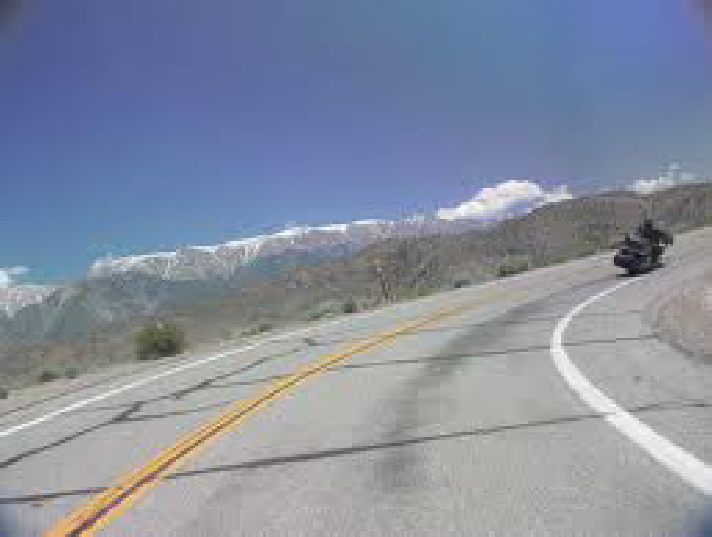 4
LA AVENIDA
4.
(THE AVENUE)
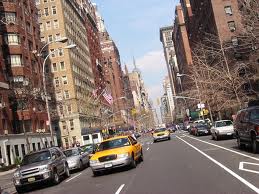 BAJAR
5.
(TO WALK DOWN)
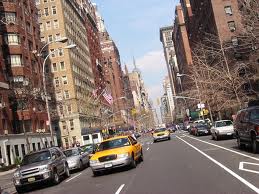 BAJARSE DE
6.
(TO GET OFF OF)
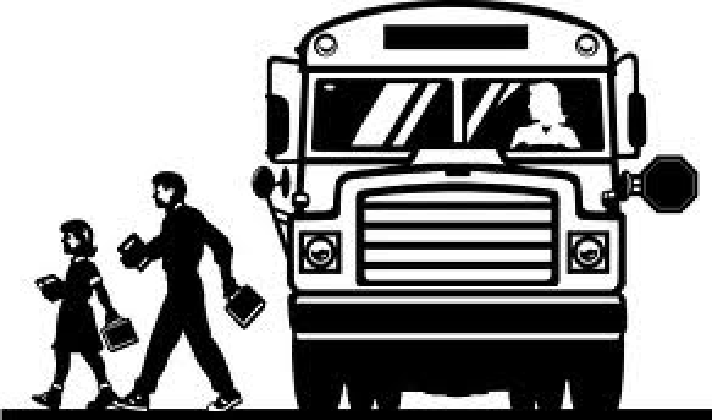 EL CAFÉ INTERNET
7.
(THE INTERNET CAFE )
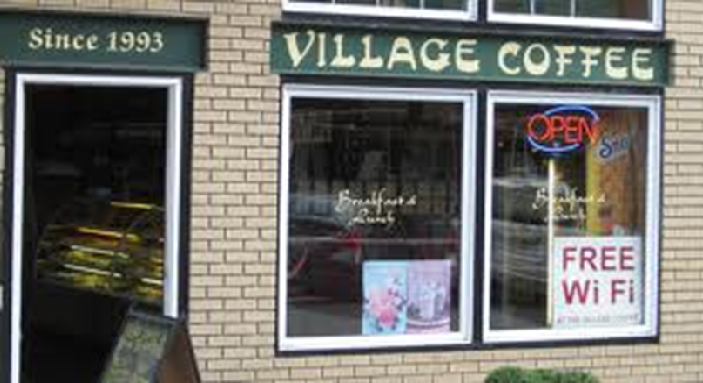 8
LA CARRETERA
8.
(THE ROAD)
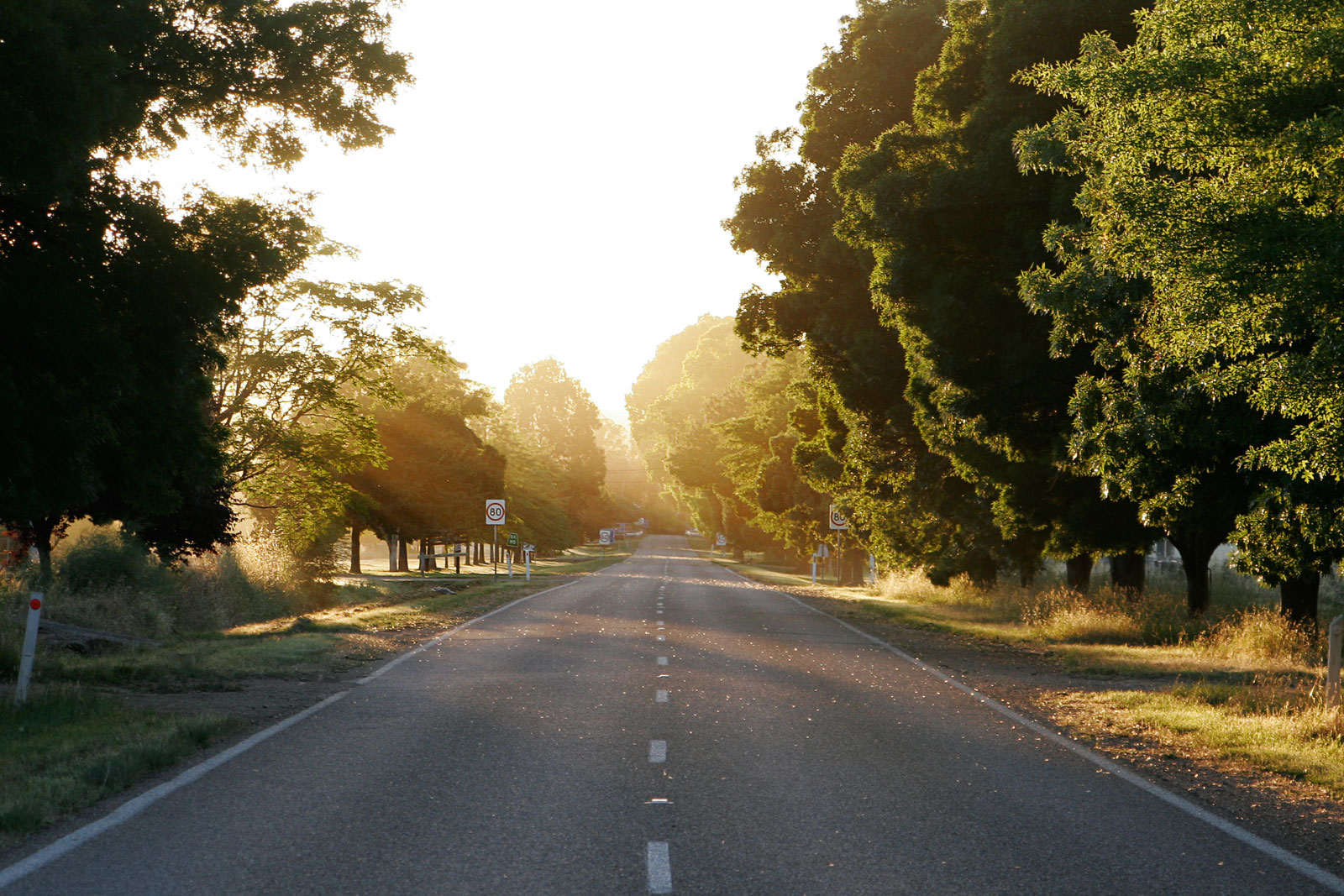 9
LA CATEDRAL
9.
(THE CATHEDRAL)
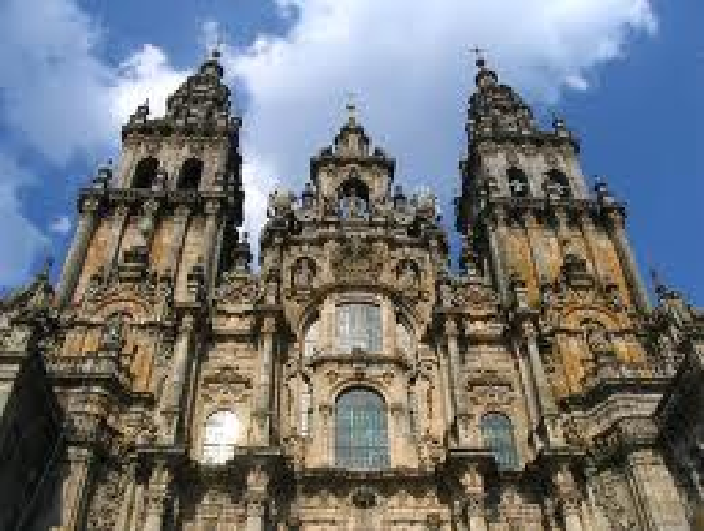 10
¿CÓMO PUEDO LLEGAR…?
(HOW CAN I GET TO…?)
10.
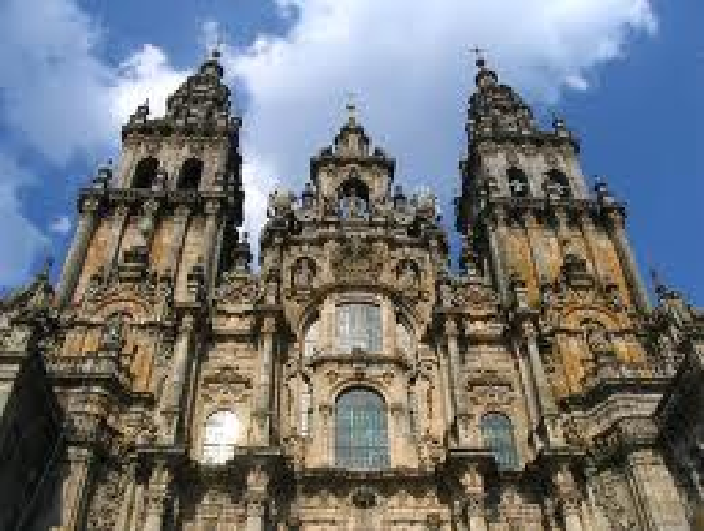 11
EL CRUCE
11.
(THE INTERSECTION)
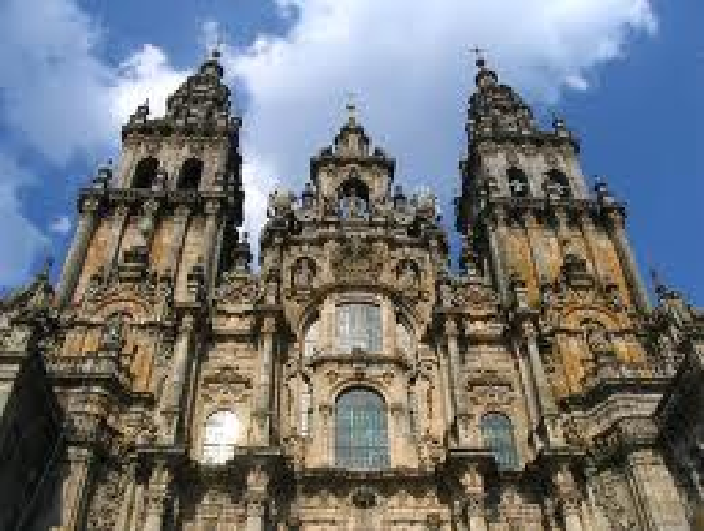 12
LA CUADRA
12.
(THE BLOCK)
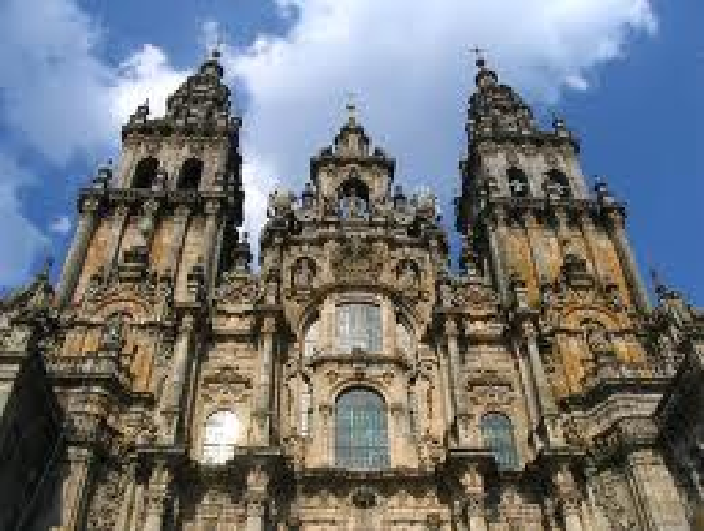 13
DOBLAR
13.
(TO TURN)
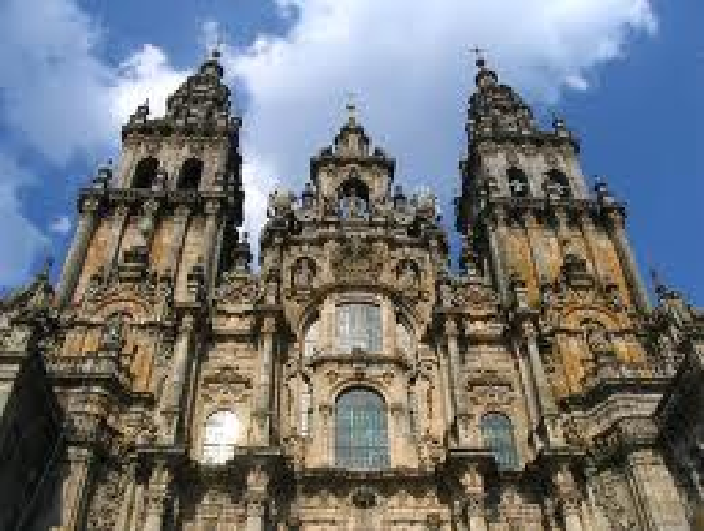 14
LA EMBAJADA
14.
(THE EMBASSY)
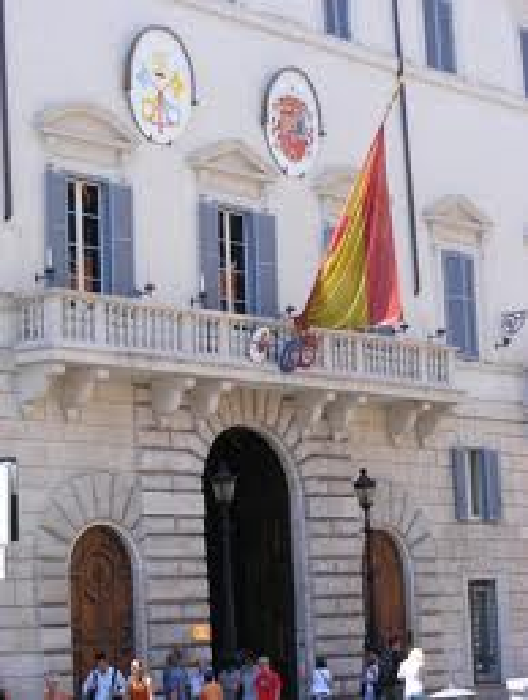 15
LA ESQUINA
15.
(THE CORNER)
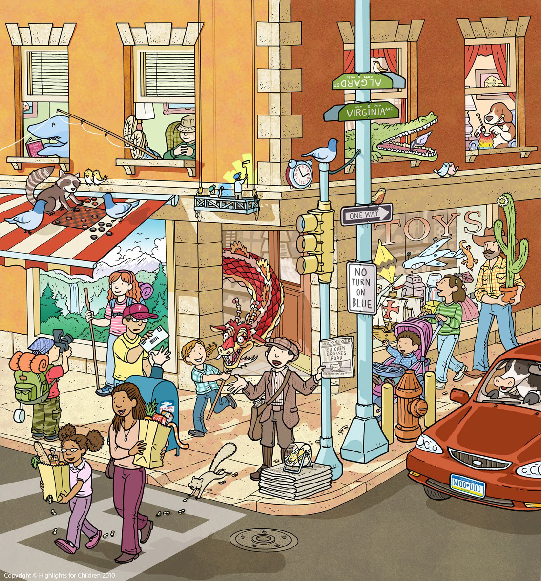 16
EL ESTACIONAMIENTO
16.
(THE PARKING LOT)
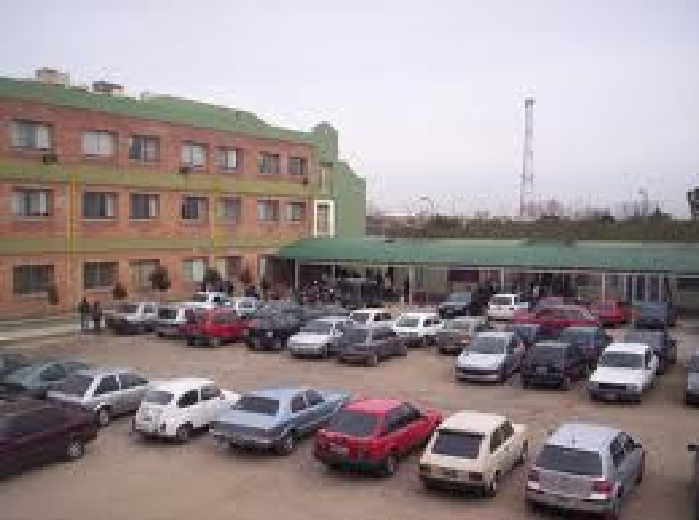 17
LA FÁBRICA
17.
(THE FACTORY)
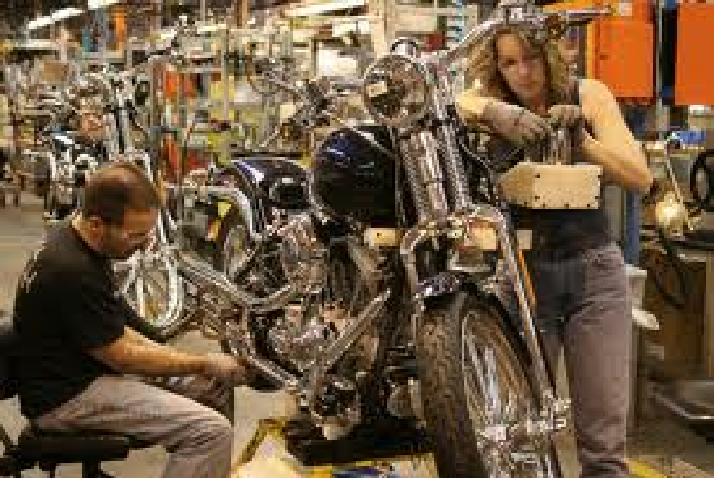 18
EL HOSPITAL
18.
(THE HOSPITAL)
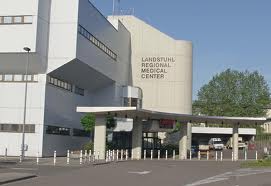 19
LA OFICINAS DE
19.
(THE ________ OFFICE)
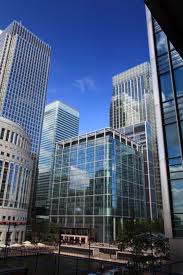 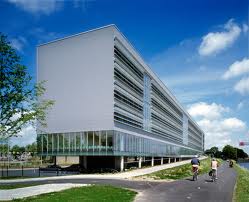 20
LA PARADA DEL METRO
20.
(THE SUBWAY STOP)
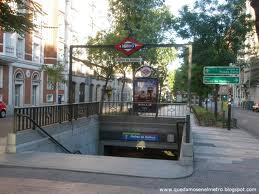 21
PARAR
21.
(STOP)
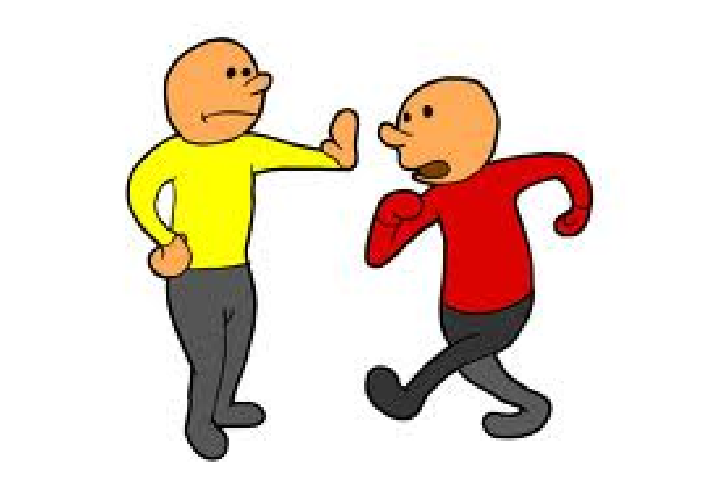 22
PERDÓN
22.
(EXCUSE ME, PARDON ME)
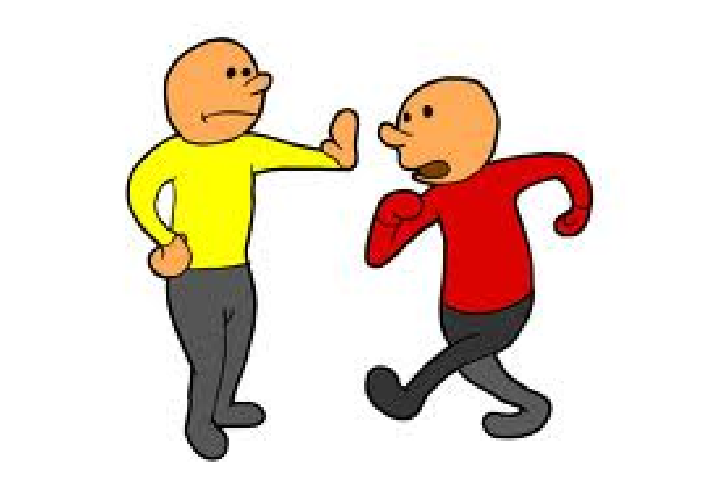 23
PERDERSE
23.
(TO GET LOST)
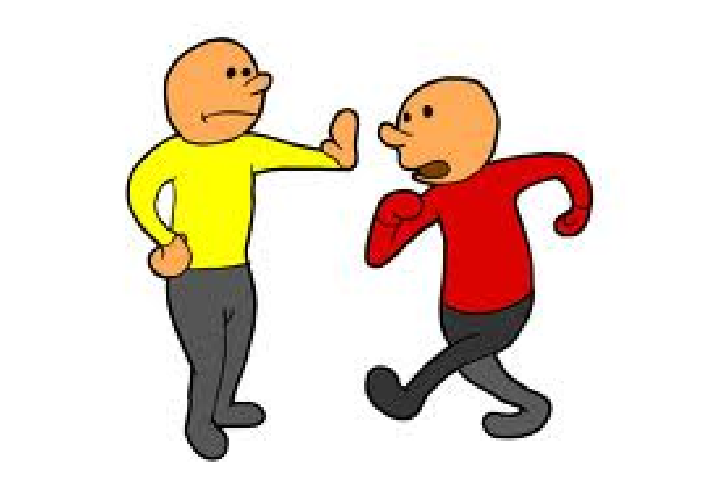 24
EL PERIÓDICO
24.
(NEWSPAPER)
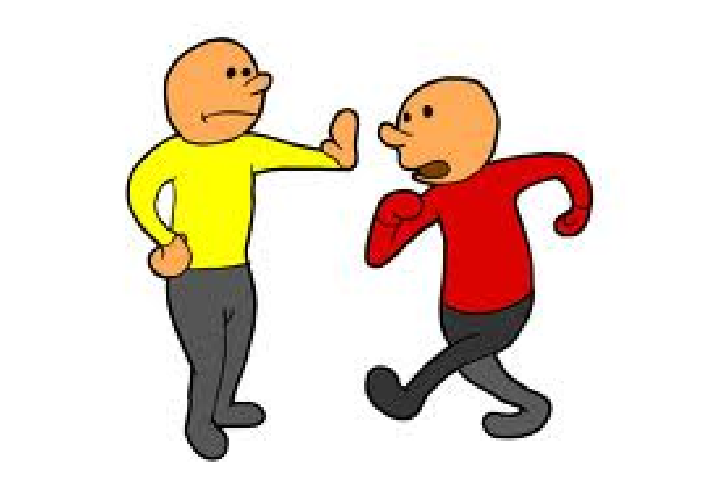 25
25.
EL PISO
(THE FLOOR)
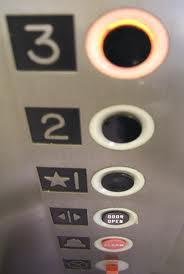 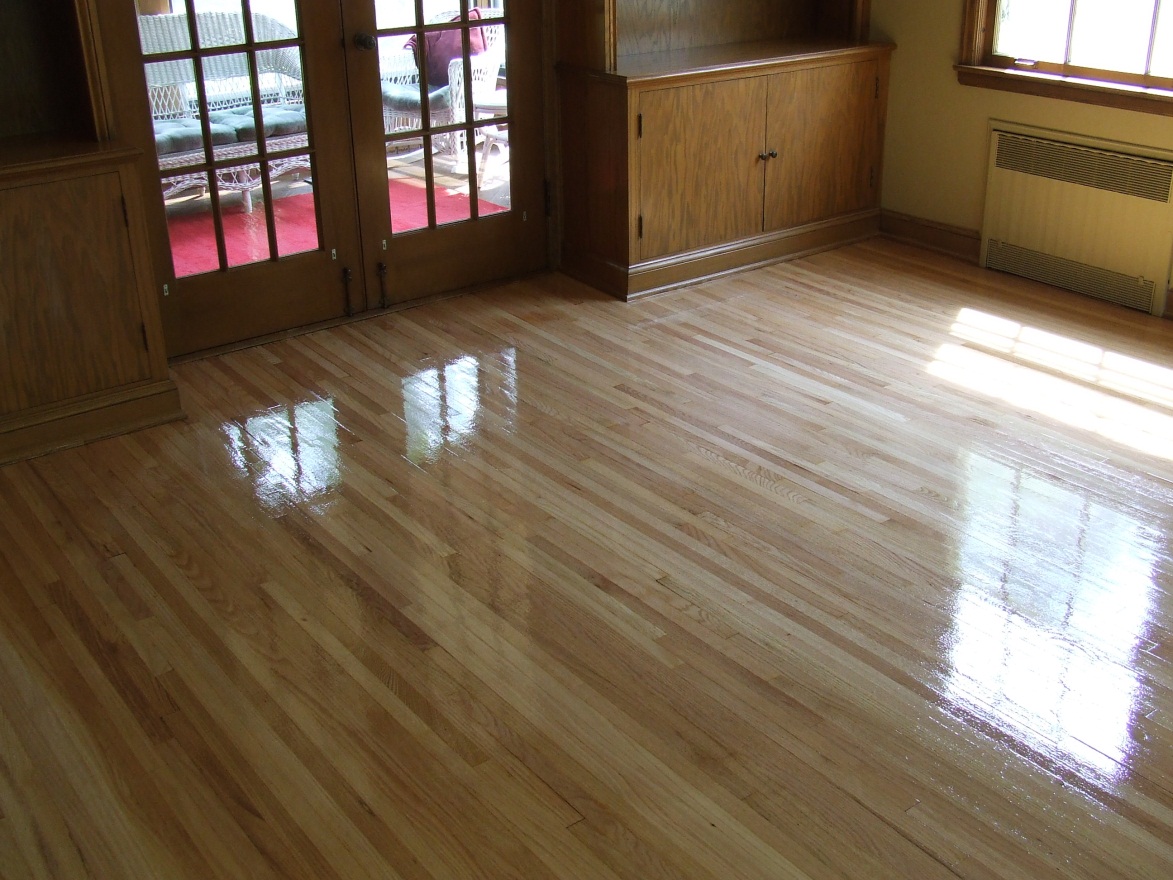 26
EL PUERTO
26.
(THE PORT)
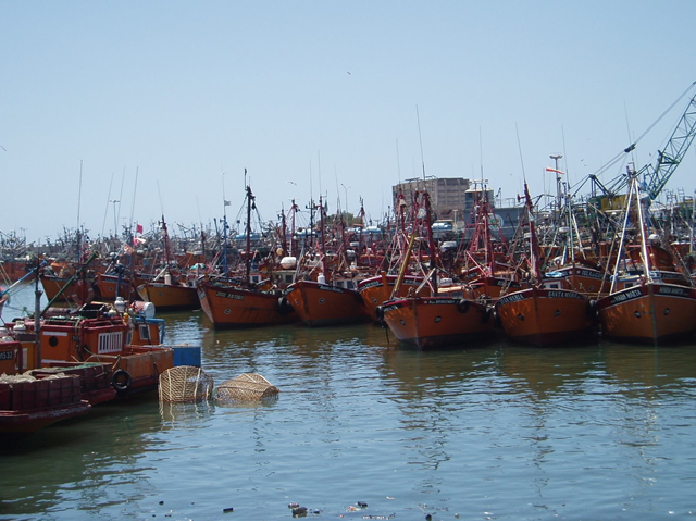 27
EL QUIOSCO DE
27.
(THE _______ KIOSK)
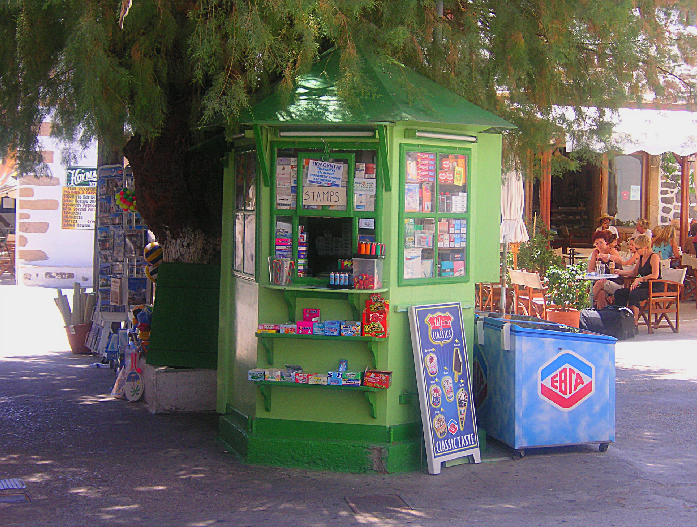 28
LA SALA DE EMERGENCIAS
28.
(THE EMERGENCY ROOM)
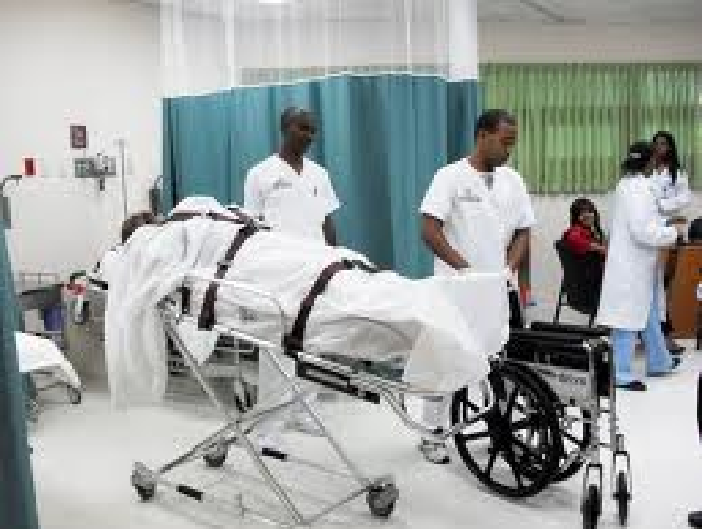 29
SEGUIR
29.
(TO KEEP GOING)
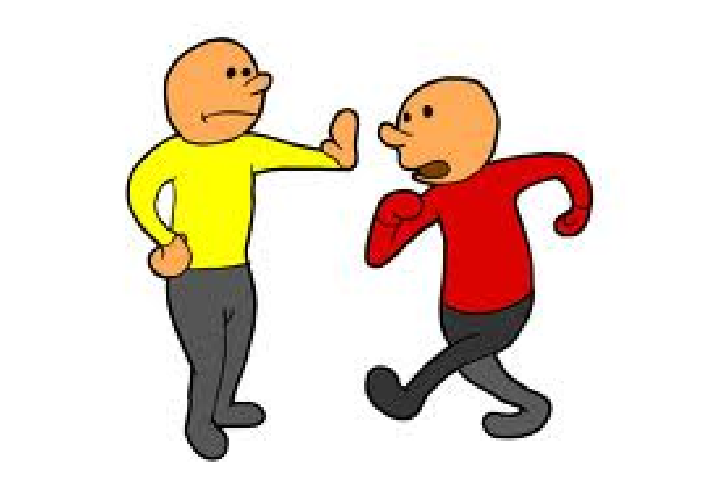 30
SEGUIR ADELANTE/DERECHO
30.
(TO GO STRAIGHT)
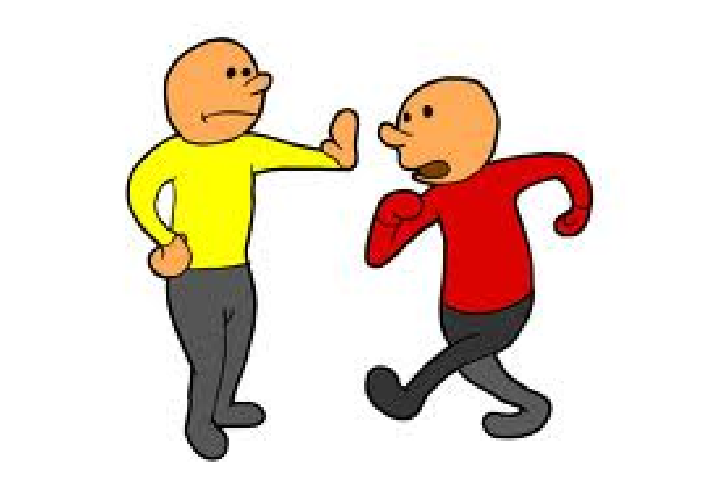 31
EL SEMÁFORO
31.
(THE TRAFFIC LIGHT)
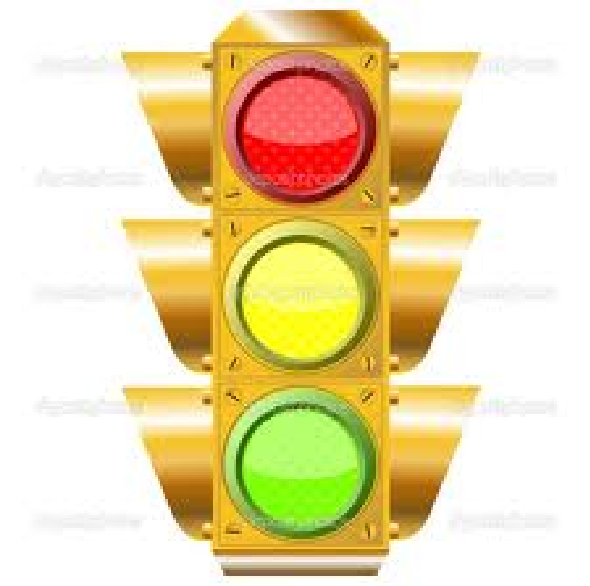 32
SUBIRSE A
32.
(TO GET ON)
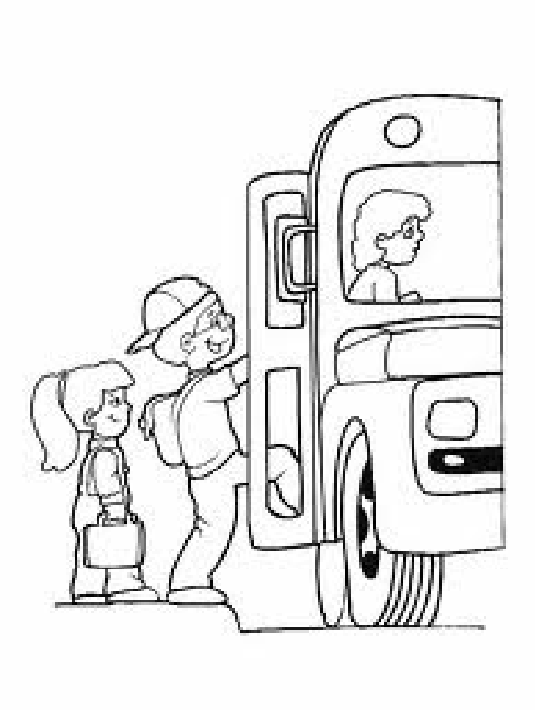 33.
EL SUPERMERCADO
(THE SUPERMARKET)
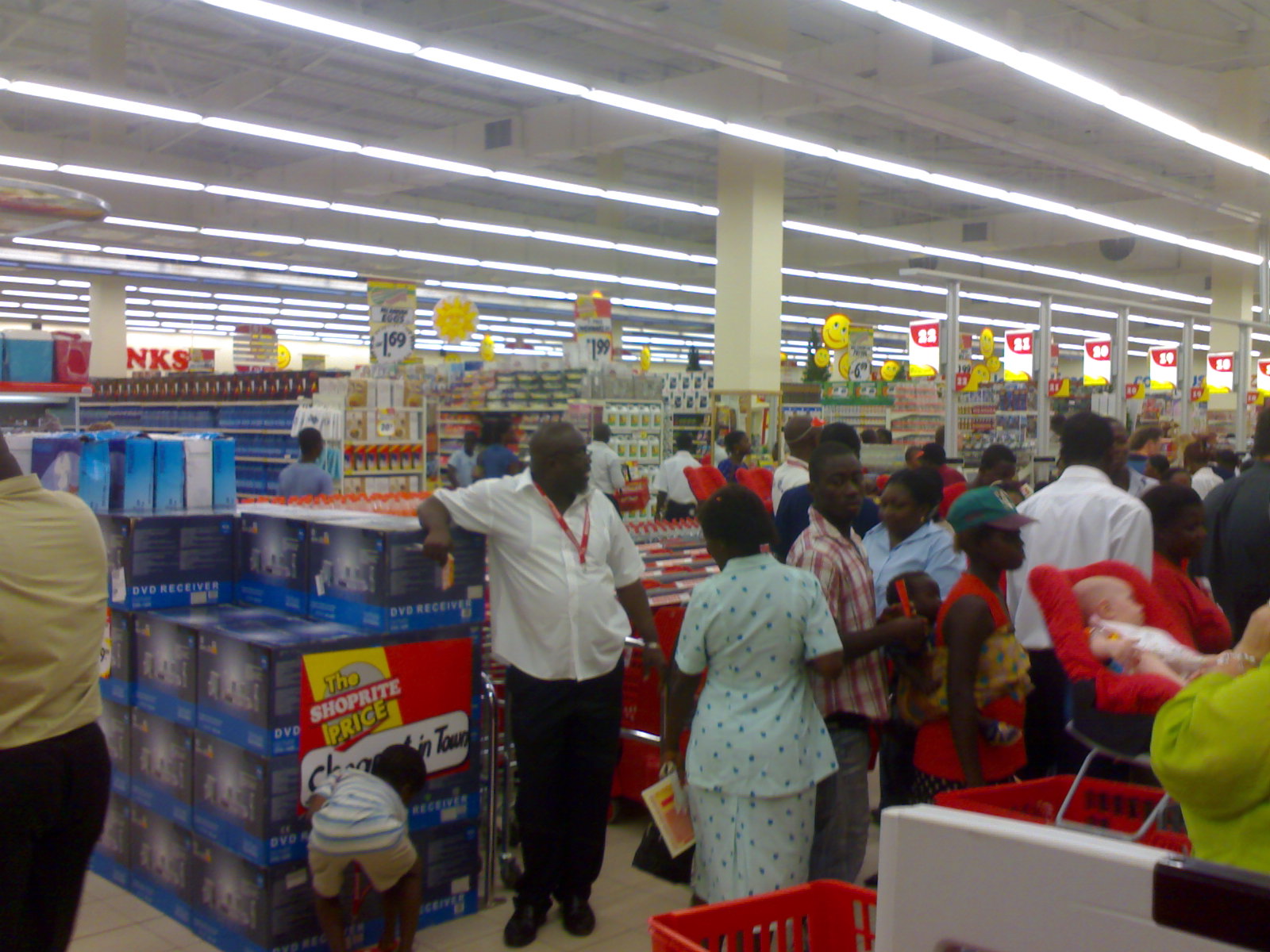 34
LA ZONA PEATONAL
35.
(THE PEDESTRIAN MALL)
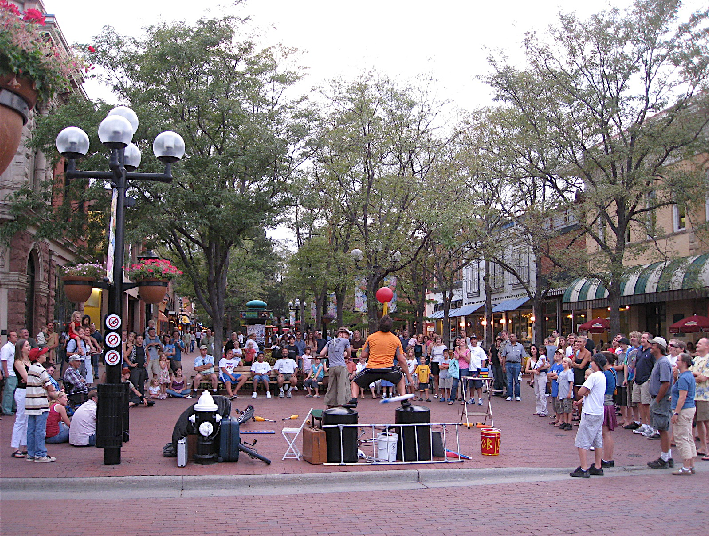 35
LA ZONA VERDE
36.
(THE GREEN ZONE/ PARK)
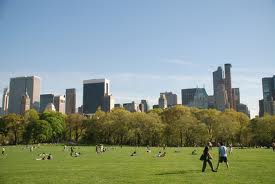 36
PRIMER (+ MASC. NOUN)PRIMERO/A
25.
(FIRST)
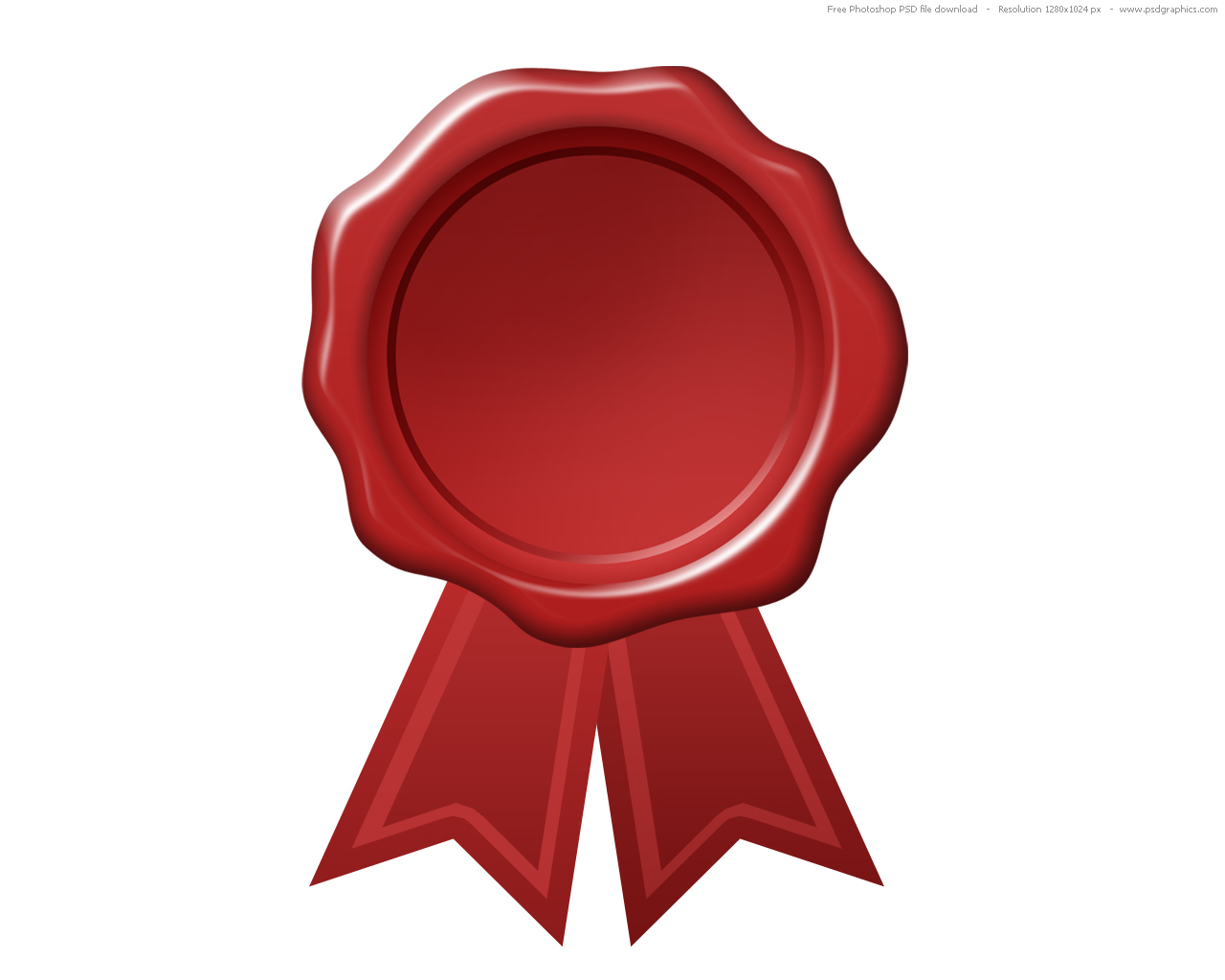 1
37
SEGUNDO/A
26.
(SECOND)
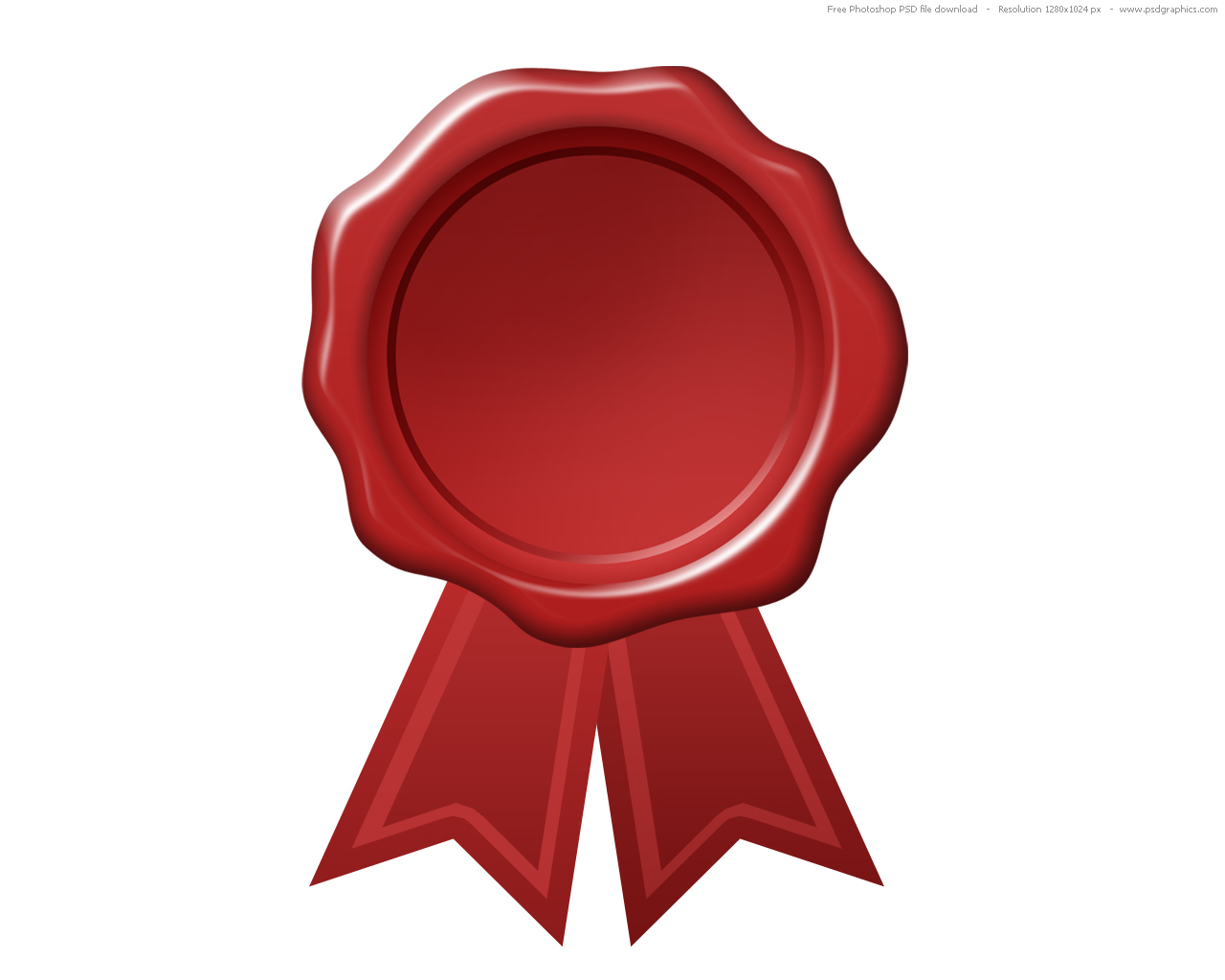 2
38
TERCER (+ MASC. NOUN)TERCERO/A
27.
(THIRD)
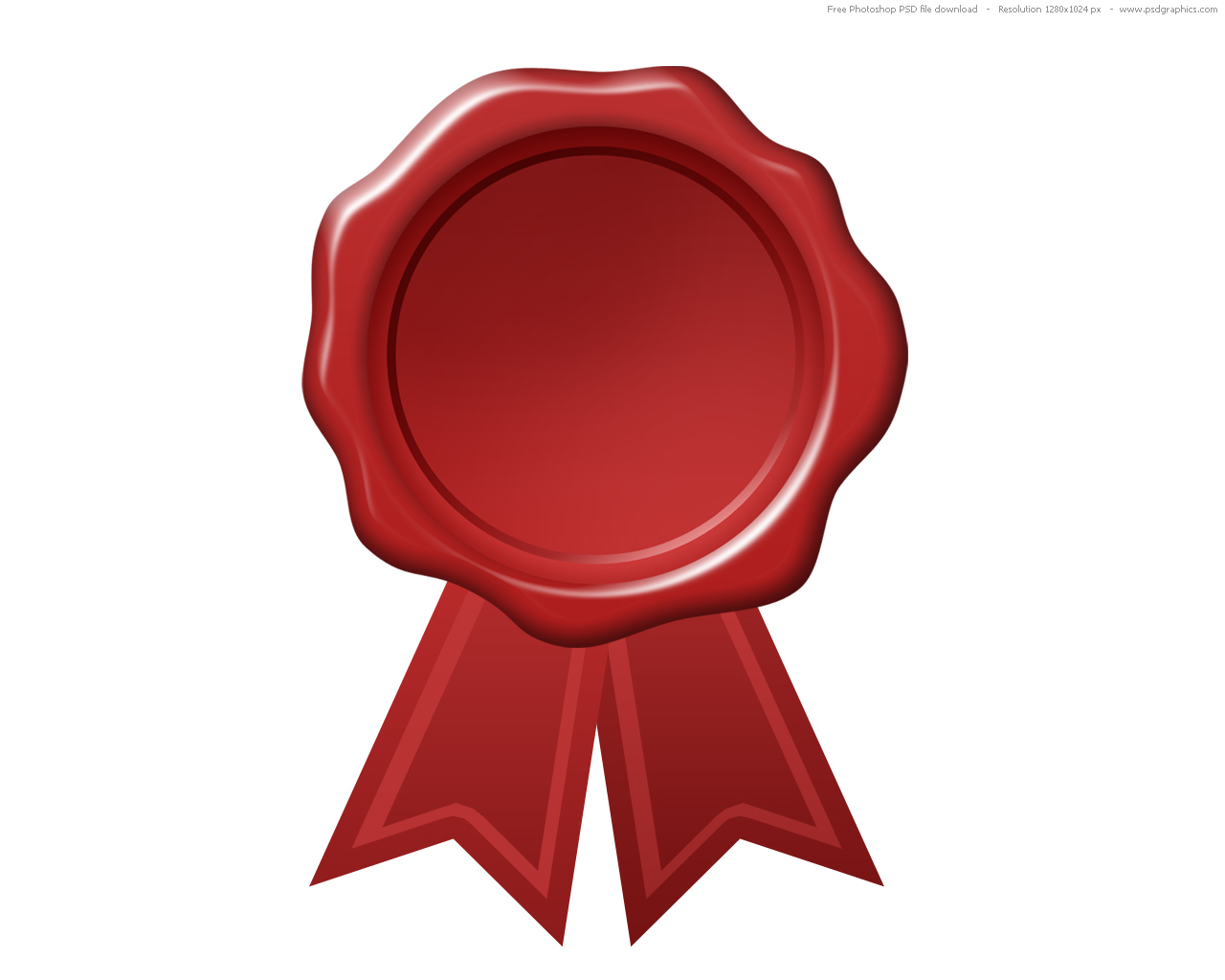 3
39
CUARTO/A
28.
(FOURTH)
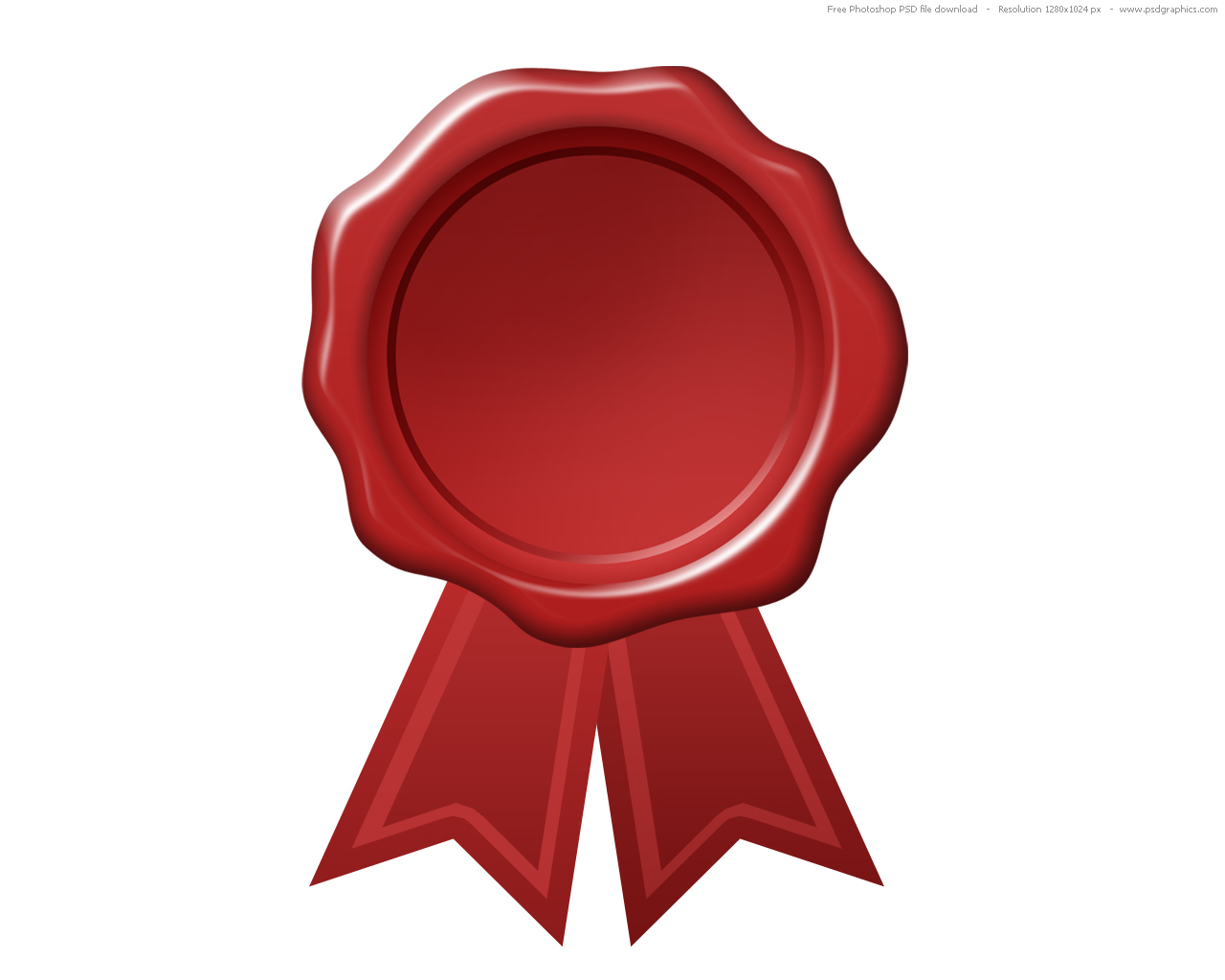 4
QUINTO/A
29.
(FIFTH)
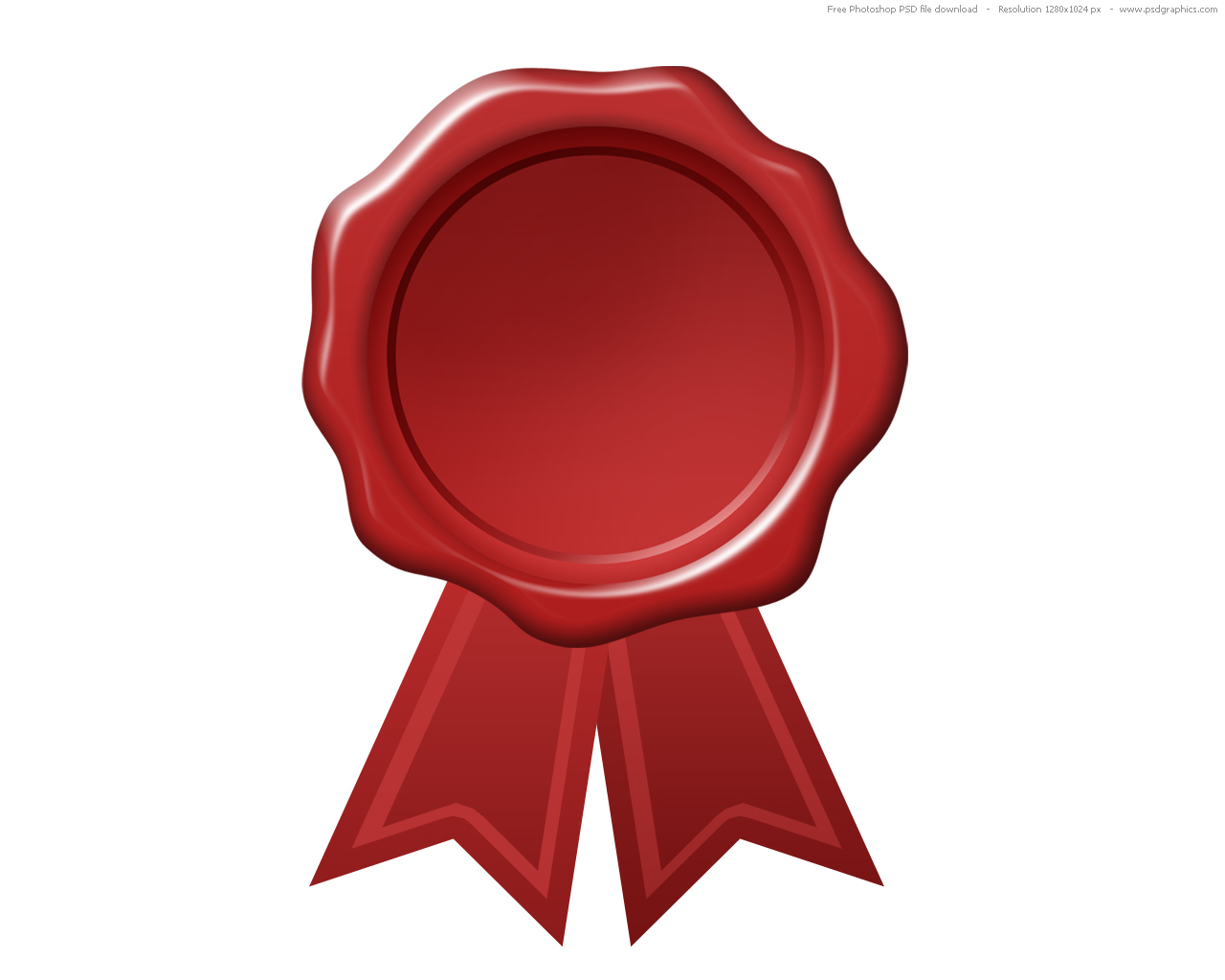 5
SEXTO/A
30.
(SIXTH)
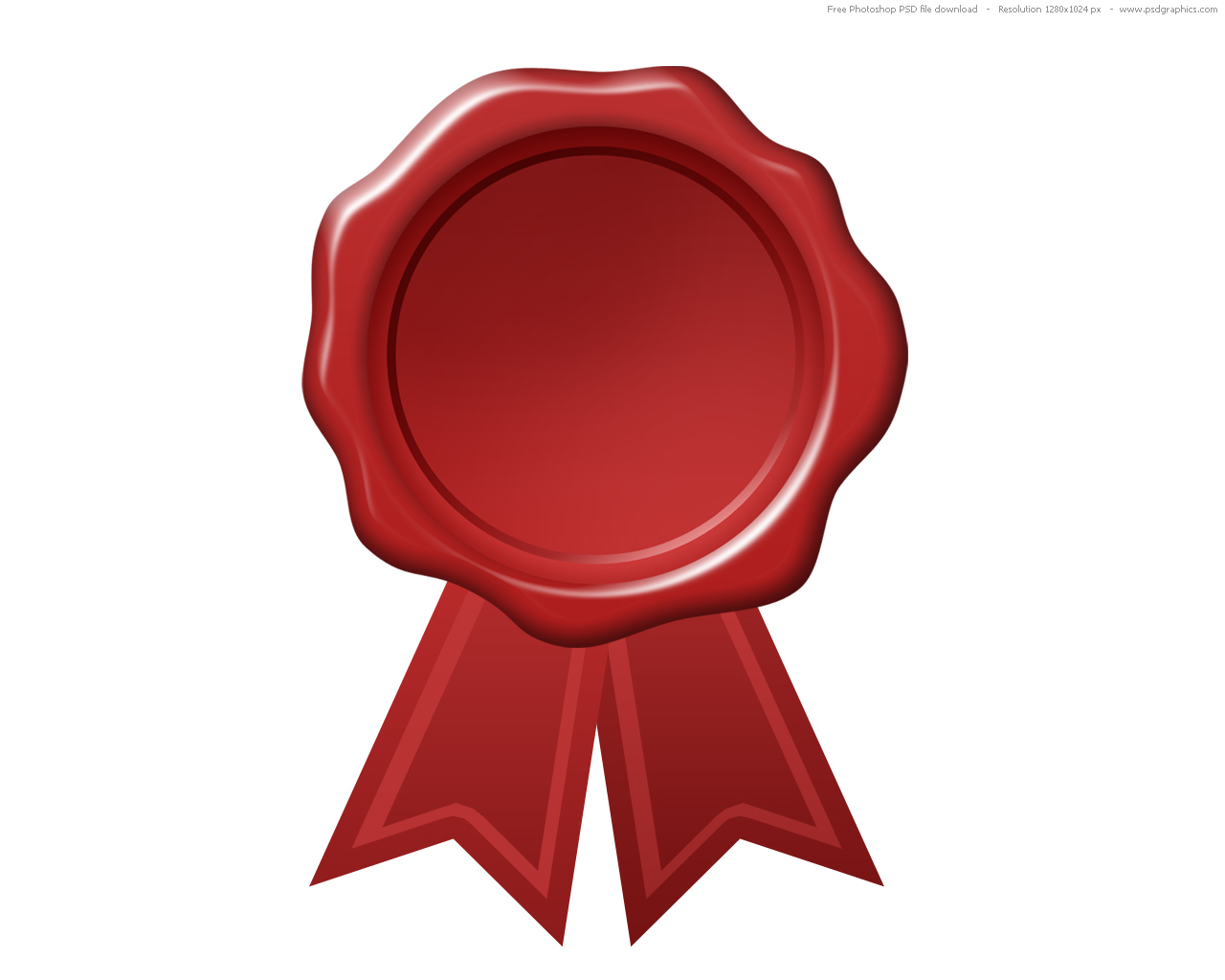 6
42
SÉPTIMO/A
31.
(SEVENTH)
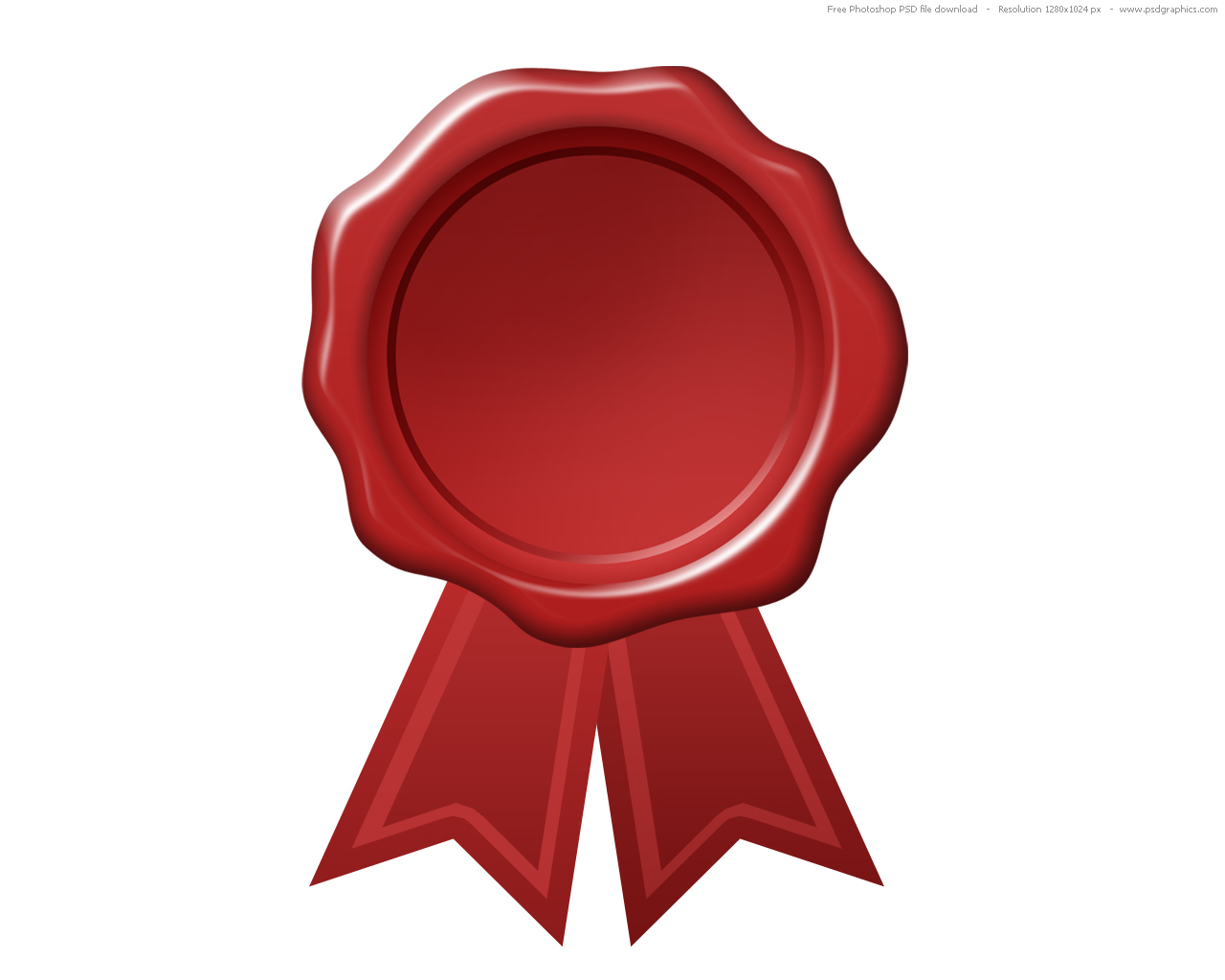 7
43
32.
OCTAVO/A
(EIGHTH)
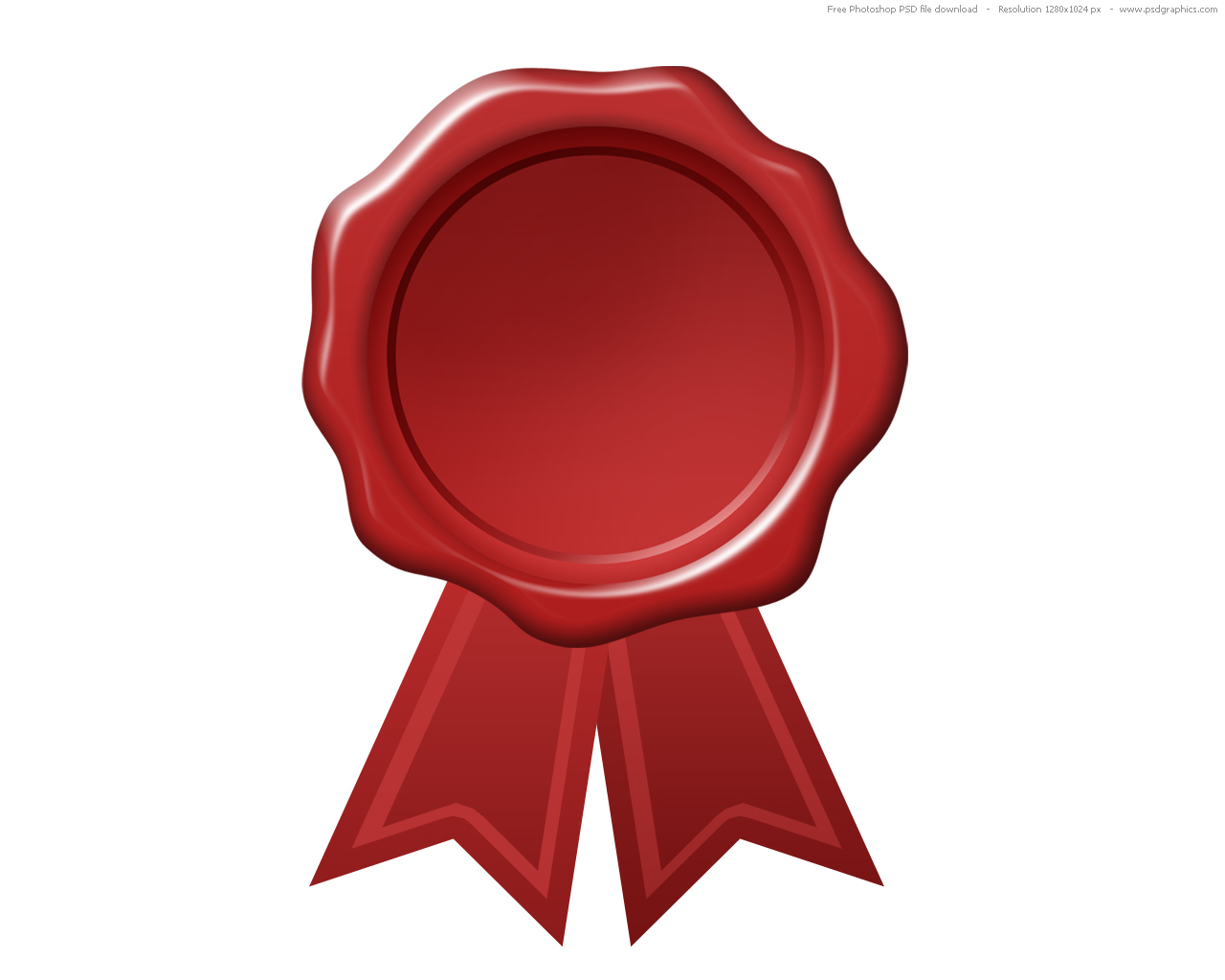 8
44
33.
NOVENO/A
(NINTH)
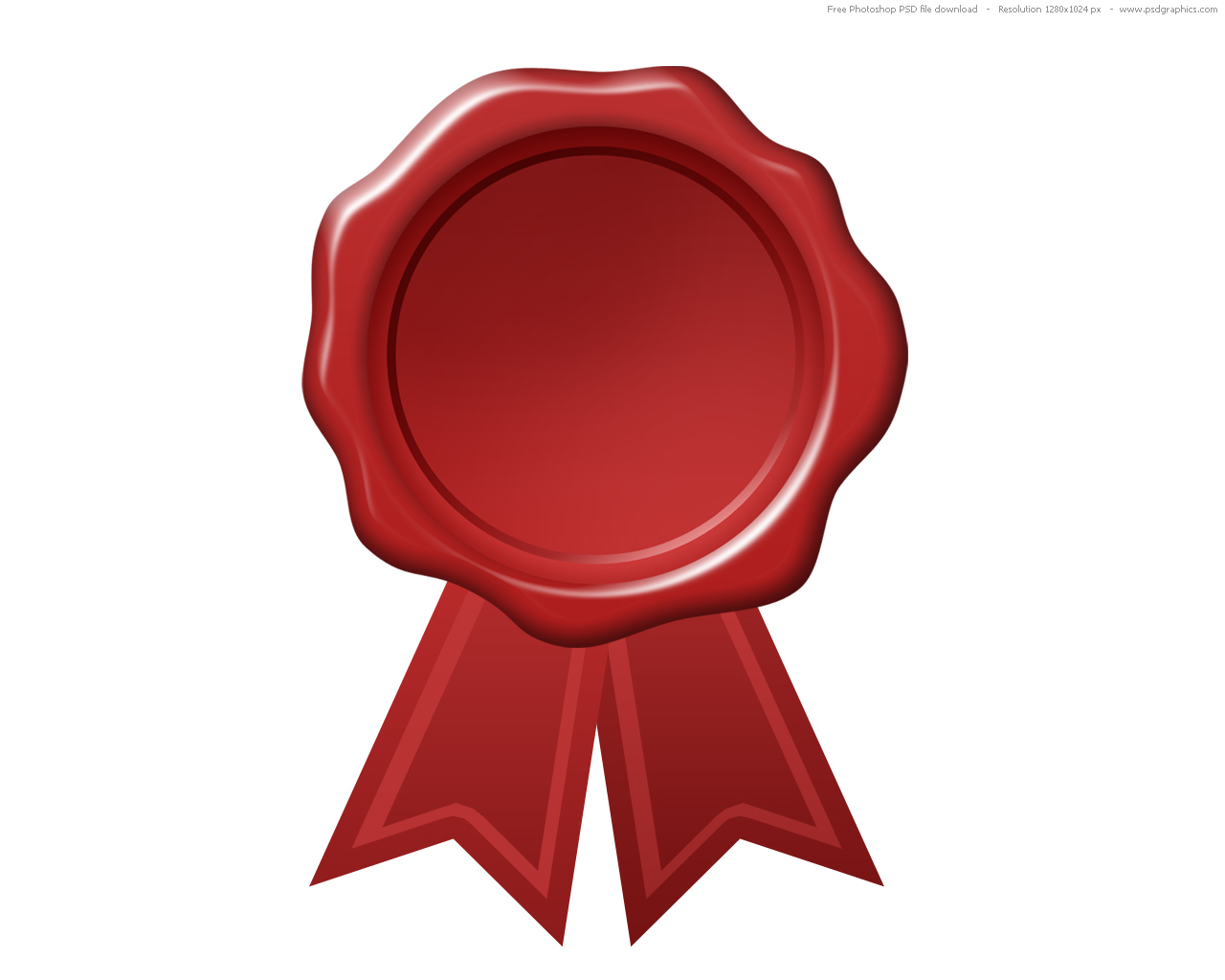 9
45
34.
DÉCIMO
(TENTH)
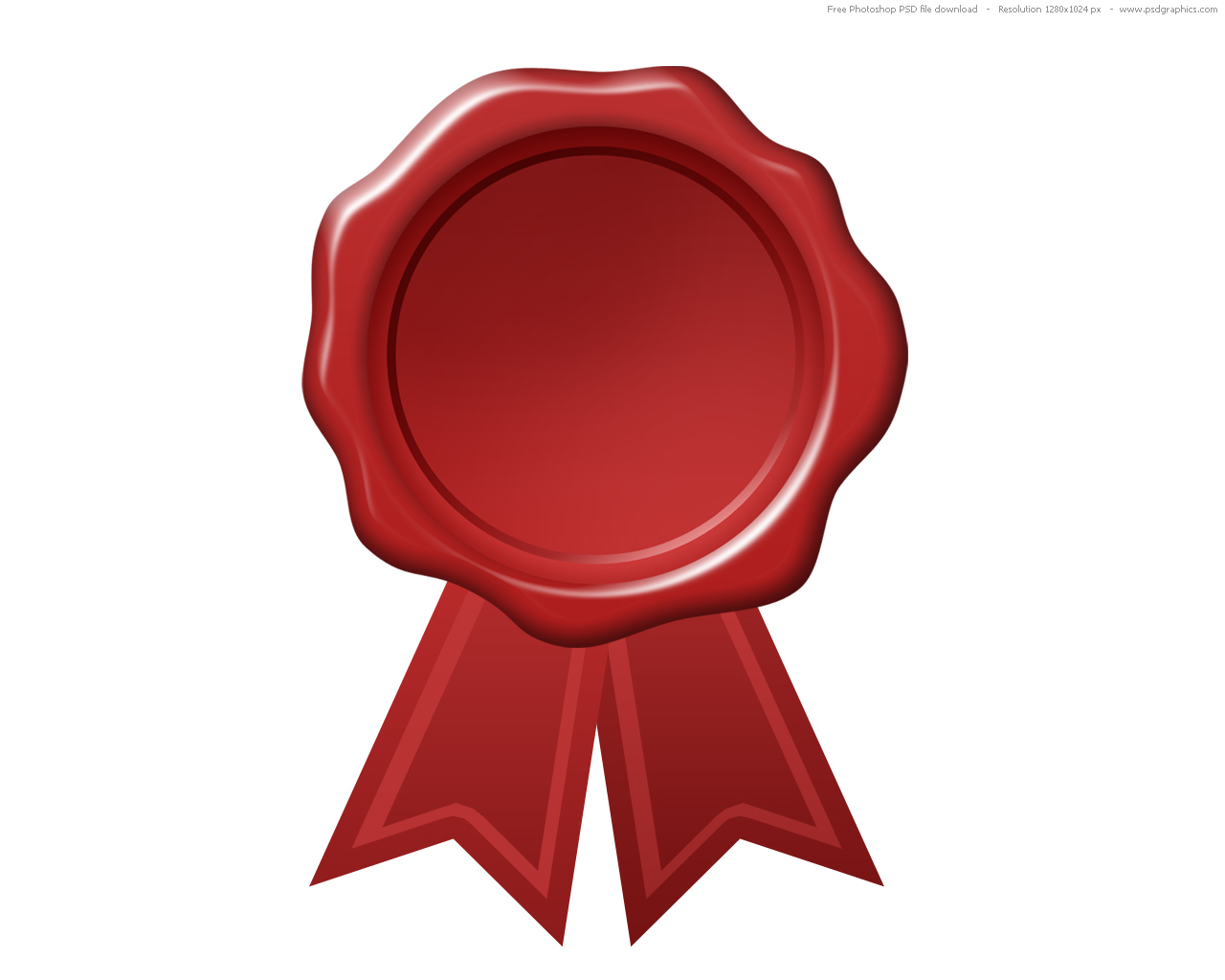 10
46